Summer research:Weekly Meeting
Francisco Parente, June 22nd  2015
Previous Goals
Perform the baseline experiment;


Annotate awake, asleep, and drowsy in 100 distinct patients;


Start to work on the scripts to recognize Sleep and Non-Sleep States.
Francisco Parente, June 22nd 2015
accomplishments
The baseline experiment was replicated successfully.
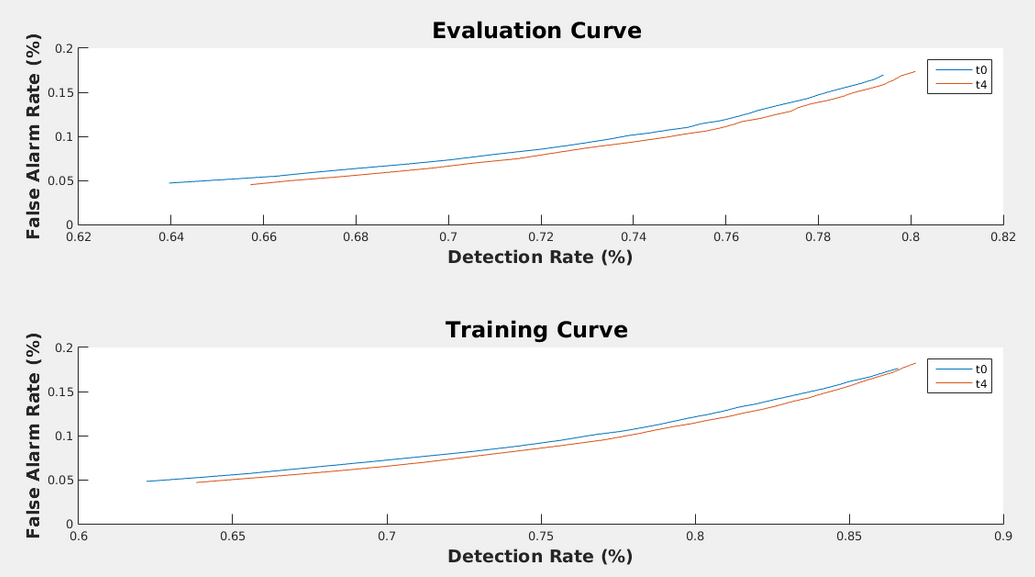 Francisco Parente, June 22nd 2015
accomplishments
Study EEGs in order to be able to recognize sleep stages visually, annotating awake, asleep and drowsy.

	 Lucas Santana and I had to recognize sleep stages visually, annotating awake, 
	asleep and drowsy. Also, I have collected 500 sessions of patients' EEGs for 
 	Dave in order to perform enough annotations.
Francisco Parente, June 22nd 2015
Plans for THIS week
Start to work on the scripts to recognize sleep and non-sleep states;


Download and install the Annotator in order to annotate the EEGs (using Dave's observations);


Prepare a presentation to show the features available in EEGLab and EDFbrowser.
Francisco Parente, June 22nd 2015